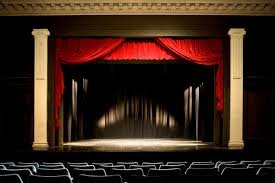 LUTKOVNO GLEDALIŠČE DOMA
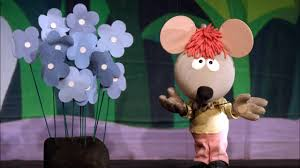 2 kulturni uri:
priprava na predstavo
ogled predstave
dejavnost po predstavi (poustvarjanje)
Lutkovno gledališče Maribor najdemo v  prenovljenem minoritskem samostanu 
na Lentu v Mariboru.
Zgradba je del mestnega obzidja med Sodnim stolpom in Žičkim dvorom.
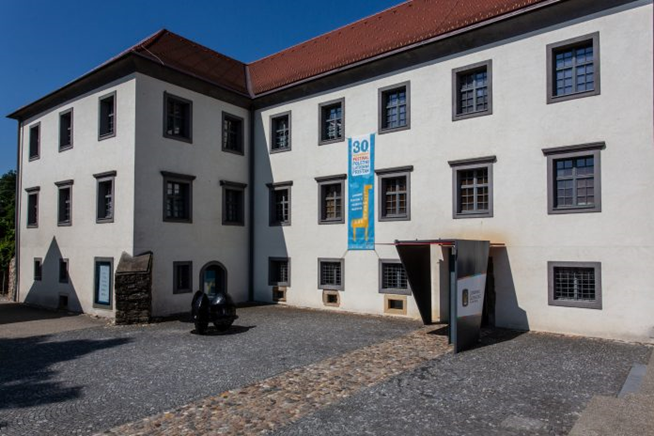 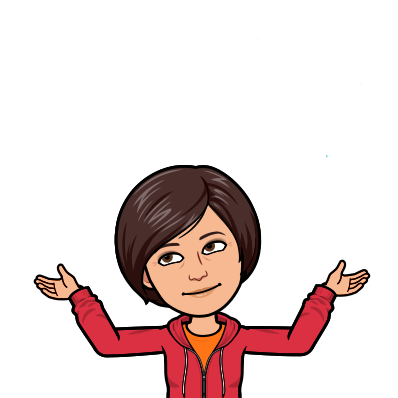 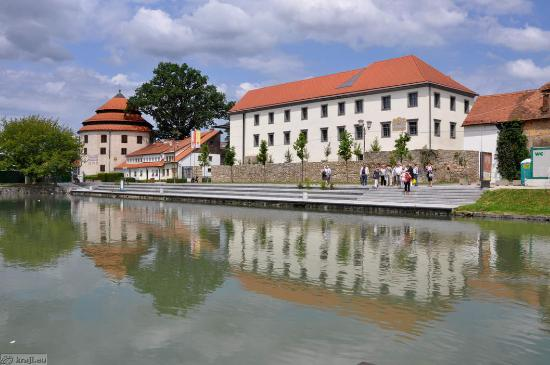 V tej zgradbi domuje
Lutkovno gledališče Maribor.
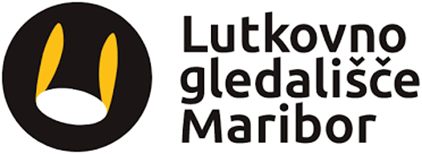 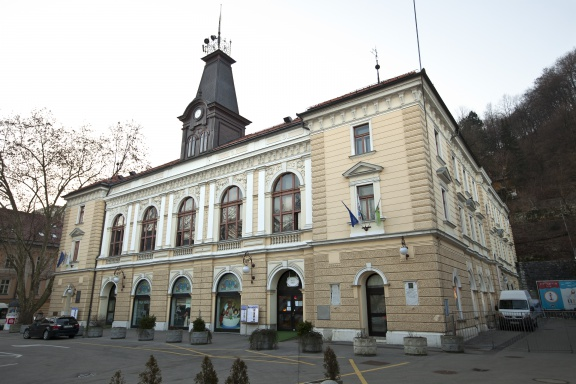 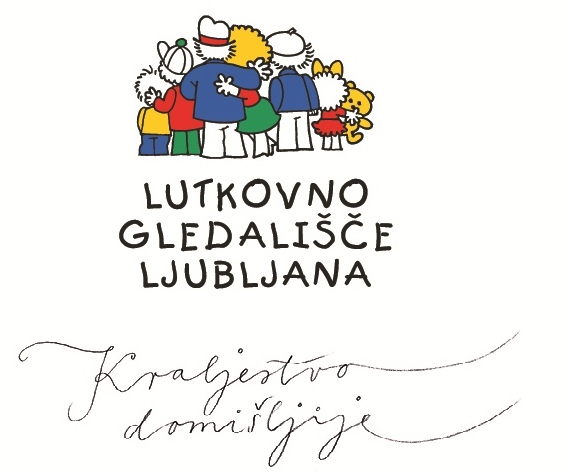 Ker si zaradi koronavirusa ne moremo ogledati lutkovne predstave v živo, bomo imeli
OGLED LUTKOVNE PREDSTAVE   kar     DOMA.
Tvoje gledališče bo soba.
Tvoj sedež bo kavč.
Tvoj oder pa bo računalnik.
Na lutkovno predstavo lahko povabiš tudi starše.
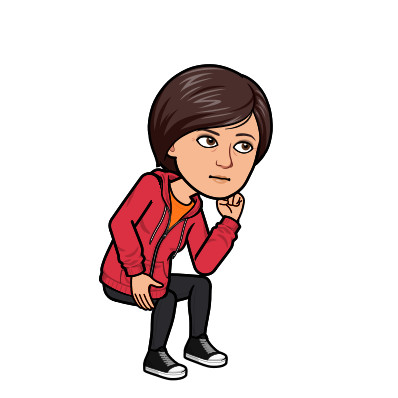 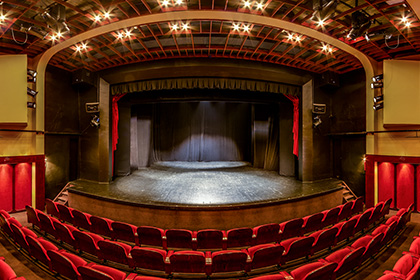 Sedenje na namišljenem stolu ni ravno udobno.
In kaj si bomo ogledali?
SAPRAMIŠKO 
https://vimeo.com/showcase/6866479/video/187350816
(41 min)
Klikni na povezavo in uživaj. 
Po ogledu pa še…
Ti je bilo všeč? 
Opraviti bo še treba vsaj eno dejavnost.
Dejavnosti po ogledu:
Zgodbo pripoveduj bratu, sestri, staršem.
Zgodbo ilustriraj.
Izdelaj lutko.

Namig za izdelavo lutk: 
LUTKALNICA – PRSTNE LUTKE (10 min)
https://www.youtube.com/watch?time_continue=21&v=C9Ggjbk42xY&feature=emb_title
LUTKALNICA – MIMIČNA LUTKA (12 min)
https://www.youtube.com/watch?time_continue=2&v=4akVFqHr-To&feature=emb_title
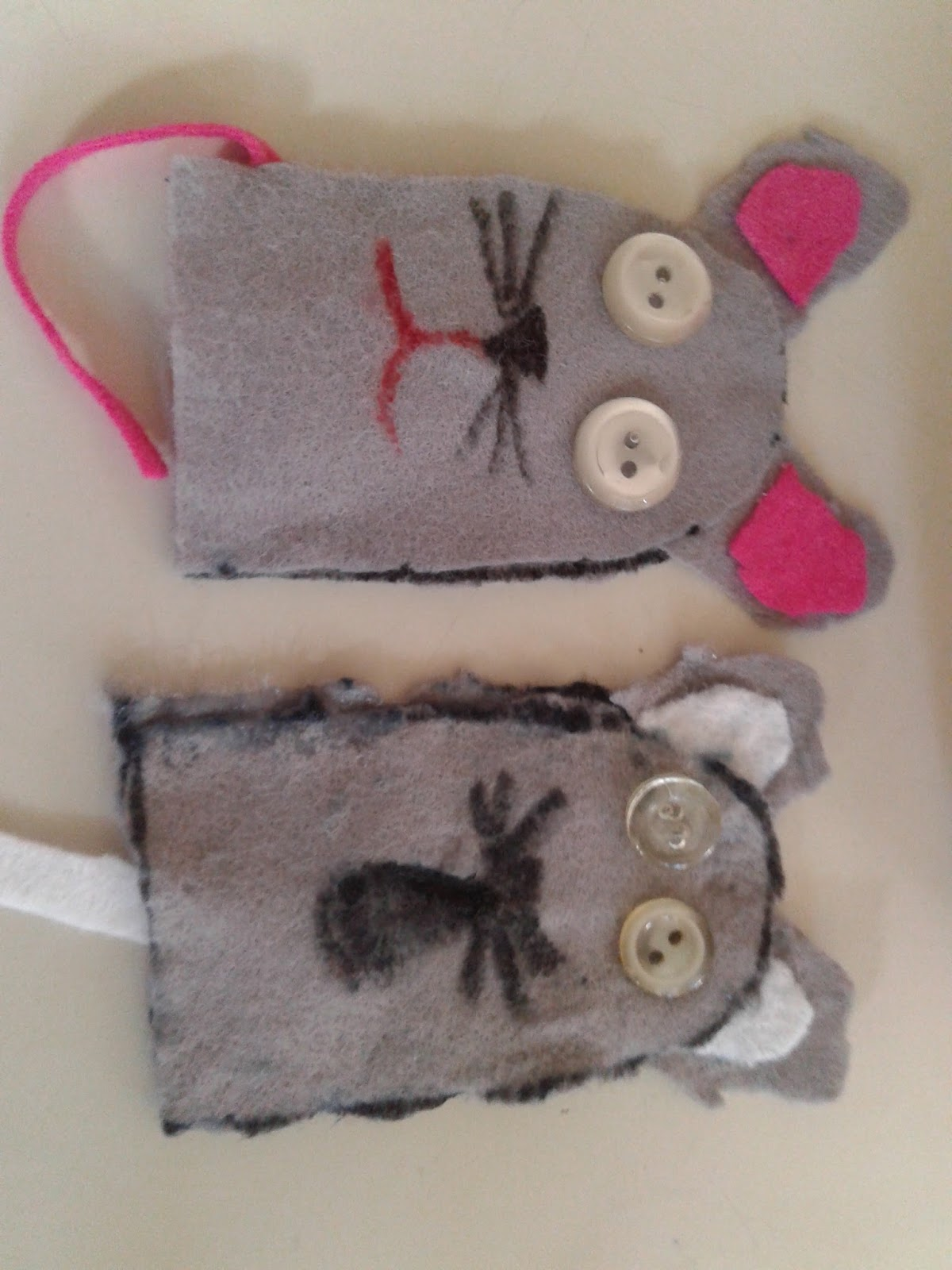 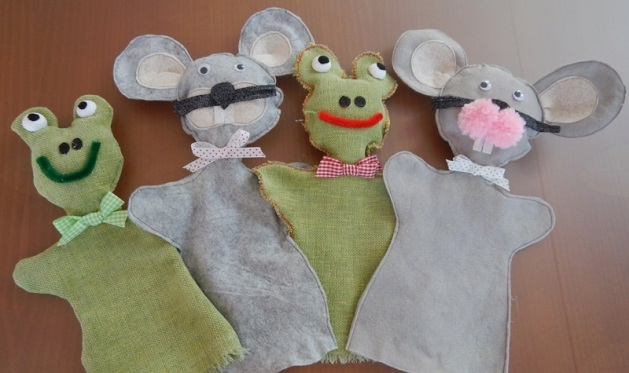 Če želiš, mi lahko pošlješ kakšno fotografijo ali zapis z ogleda lutkovne predstave s kavča ali fotko ustvarjalne dejavnosti.

	Pozdravček!
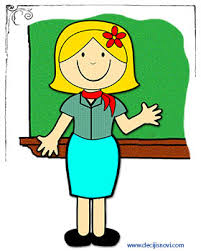